附件四、提案簡報格式
112年中小企業數位群聚推動計畫數位群聚輔導提案簡報格式
XXXX群聚
主辦單位：經濟部中小企業處
執行單位：中華民國資訊軟體協會
提案單位：XXXX公司
*僅參照格式，可自行增加內容。
1
簡報重點
(簡報內容與順序請自定)
請編上目錄及頁碼
灰色字體部分可刪除
一、計畫內容
(一)數位群聚目標說明：
　因為看到什麼機會，所以希望共同完成之目標任務
(二)本計畫將如何做：預計怎麼做，請參酌規範之評分標準
(三)預期輔導成效：預計達成的成果、產出的效益、突出的亮點
二、提案文件相關表格內容
2
提案摘要
XXXX群聚-XXXX提案單位
可搭配策略圖輔佐說明
包含質化及量化效益
輔導策略與重點
群聚主題與目標
預期輔導效益
數位群聚成員分布圖(你們分布在哪些地方？)
數位群聚現況自我評估(對目前現況的評估) (格式不限)
數位工具使用表(請盤點群聚成員目前已使用的數位工具）
預計導入供群聚品牌使用之工具
工作項目與預期績效指標效益說明(預計會做哪些事情)
*以上灰字為舉例，應規劃符合群聚型態主題之目標績效，可寫兩頁或三頁簡報
數位群聚輔導後預期差異
群聚分工(為了完成群聚目標，成員如何分工？)
群聚成員與產品簡介
XXXX群聚
每一家成員都要唷
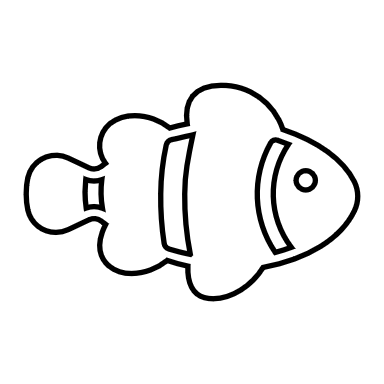 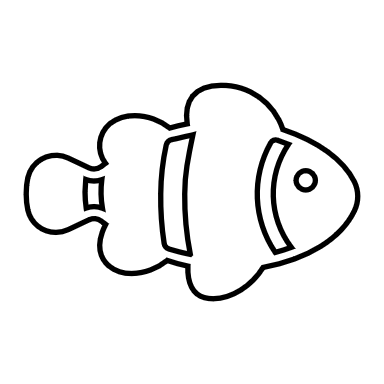 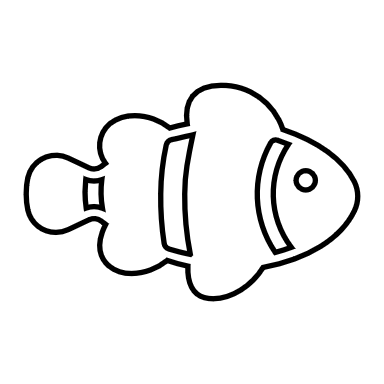 企業簡介
群聚成員姓名：OOO
營業地址： (請填上地址)
營業場所
門面照
成員個人照片
每一家成員都要一份唷
主打產品照片
1-2張
店內陳設照片
1-2張
產品名稱(價格)：OOO(350元)
計畫人力表
提案單位人力編制 (請依人數多寡自行增加欄位，至少編制一位正式人員)
經歷編寫時請由新寫到舊，第一個為現任職公司與職稱再依序往下寫
學歷務必寫下學校、科系全名(科or系)、學位
經費需求與配置表
單位：新台幣元
中華民國112年OO月OO日至112年11月30日
13